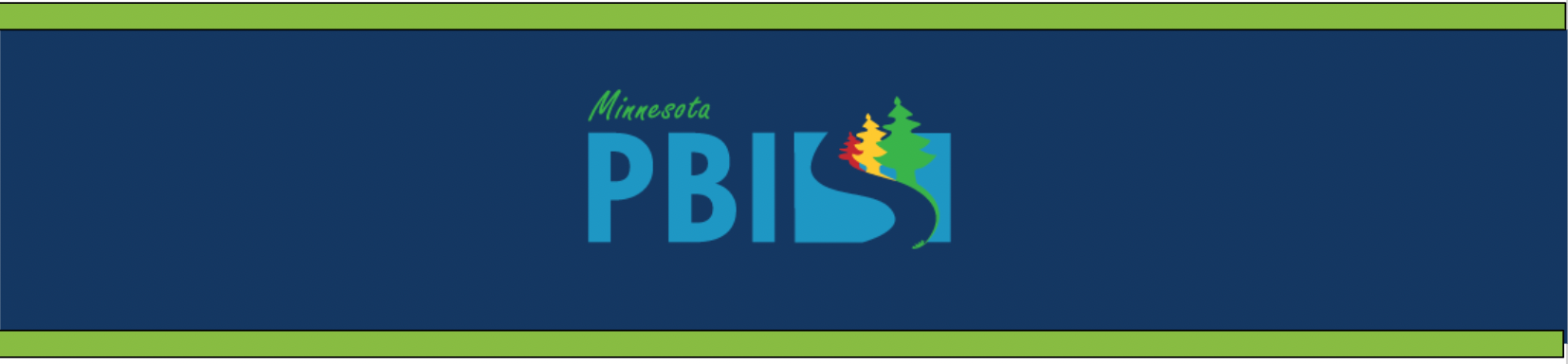 PBIS Team 
Tier 1
Training Day 1
Faculty Involvement (TFI 1.5)
Students, Family and Community Involvement (TFI 1.6)

Updated April 2022
[Speaker Notes: Updated 7/2018]
Tier 1: Implementation Fidelity
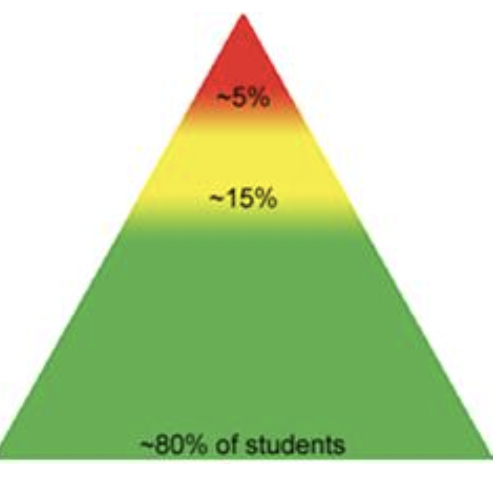 Learning Expectations
[Speaker Notes: Regions- Use for live training or add a different one]
TFI 1.10 & 1.11
 Purpose & Outcomes
Purpose: 
Prepare and plan for involving all stake holders in decision-making and implementation

Outcome:
TFI 1. 10 Faculty Involvement
Faculty are shown school-wide data regularly and 
provide input on universal foundations (e.g., expectations, acknowledgements, definitions, consequences) at least every 12 months.

TFI 1.11 Student/Family/Community Involvement
Stakeholders (students, families, and community members) provide input on universal foundations (e.g., expectations, consequences, acknowledgements) at least every 12 months.
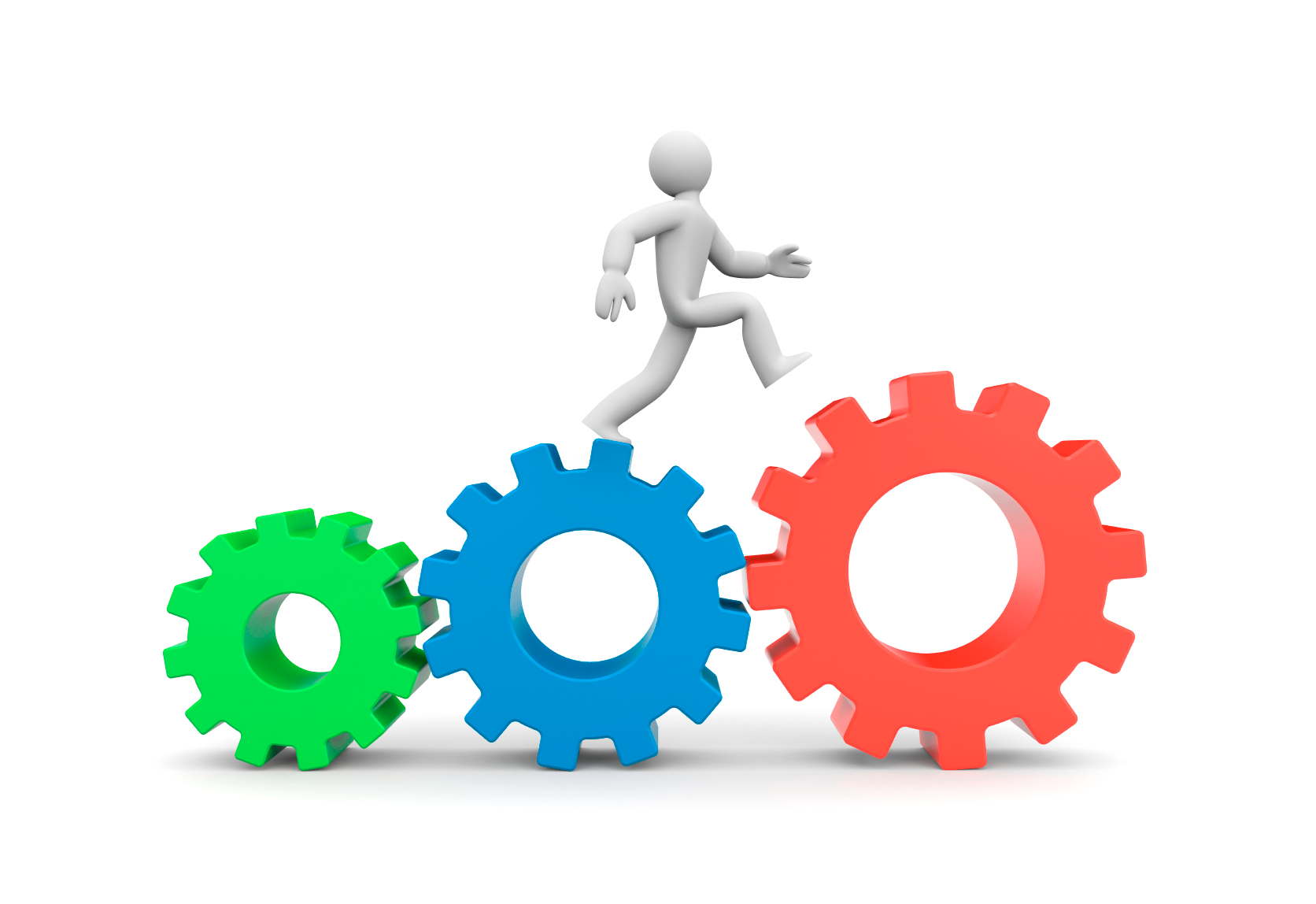 [Speaker Notes: Read through the purpose and outcome emphasizing that teams will develop a written plan for professional development focused on the 4 core practices.]
Culturally Responsive Elaboration
1.10 School-Wide PBIS Big Idea
Faculty voice is essential to establishing and maintaining staff commitment and consistency in implementation. 

Faculty Involvement Focuses on:
School staff are actively engaged in SWPBIS Tier I Practices
School staff  demonstrate ownership of the system
School staff accept responsibility for sustaining practices that are effective for all students
[Speaker Notes: Provide teams with the overall goal of faculty/student/family involvement  from an Equity or Cultural Responsiveness perspective.]
How can we make Faculty Involvement  
more equitable?
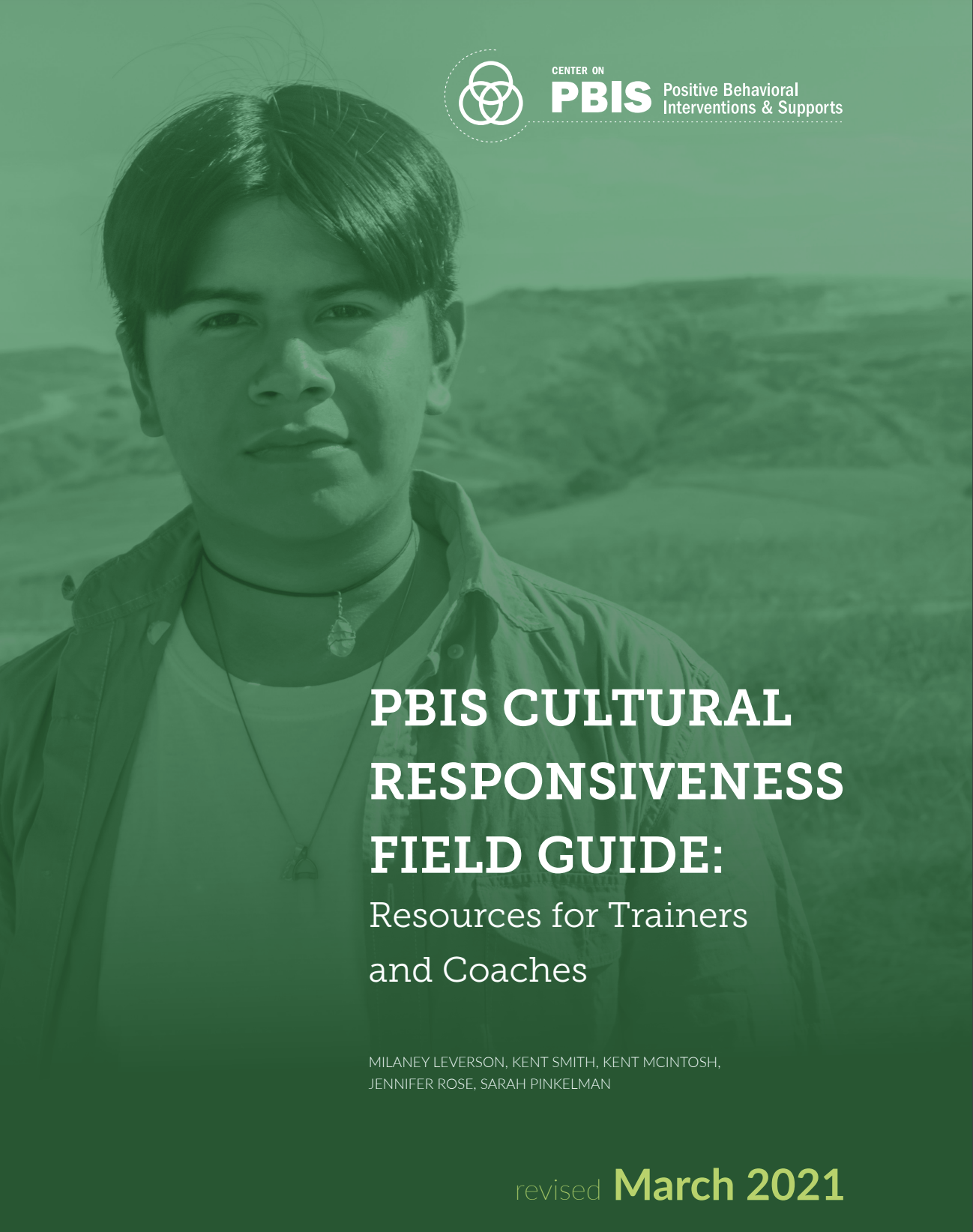 Examples
Teams have a process for frequently facilitating two-way communication between the school administration, leadership team, and faculty.

Teams have procedures for school staff to play an active role in planning and delivery of school-wide activities.

School staff are acknowledged for their participation in SWPBIS systems.

Teams use and collect feedback from school staff regarding their perceptions of their suggestions for Tier 1 SWPBIS systems at least annually.
PBIS Cultural  Responsiveness Field Guide-page 22
[Speaker Notes: The main idea here is to get teams thinking about how to make family/student/community involvement  more equitable. Restate a couple of the examples for emphasis. Add any local examples you have.]
Student, Families, and Community Involvement Outcomes
1.11 School-Wide PBIS Big Idea
Engaging stakeholders enhances the contextual fit of SWPBIS systems and may increase consistency across school and other settings. 

Student/Family Involvement Focuses on:
Student/Family/Community involvement is vital to student outcomes.
Partnerships provide opportunities for all voices to be heard and have histories and experiences represented in the school setting.
Connections to school are authentic and collaborative.
Teams must engage families who are representative of the schools’ demographics and underserved populations.
[Speaker Notes: Provide teams with the overall goal of faculty/student/family involvement  from an Equity or Cultural Responsiveness perspective.]
How can we make Student, Families, and Community involvement more equitable?
Examples
Teams research their communities to determine which ethnic groups are represented among the broad federal race categories.
Teams have procedures for specific community outreach actions to ensure frequent two-way communication with stakeholders.
Teams have procedures in place to inform families and community member of and actively engage them in volunteer opportunities within the school (e.g. school-wide or classroom orientations or celebrations).
Teams actively seek feedback from stakeholders regarding their perceptions of and suggestions for Tier 1 SWPBIS systems at least annually.
Teams have procedures to ensure that stakeholders and community resources are connected to Tier I SWPBIS systems, including increasing students’ and families access to resources that specifically address underrepresented ethnicity groups or underserved populations.
Teams share all information with stakeholders in multiple languages and modes of delivery (e.g., written, audio, visual).
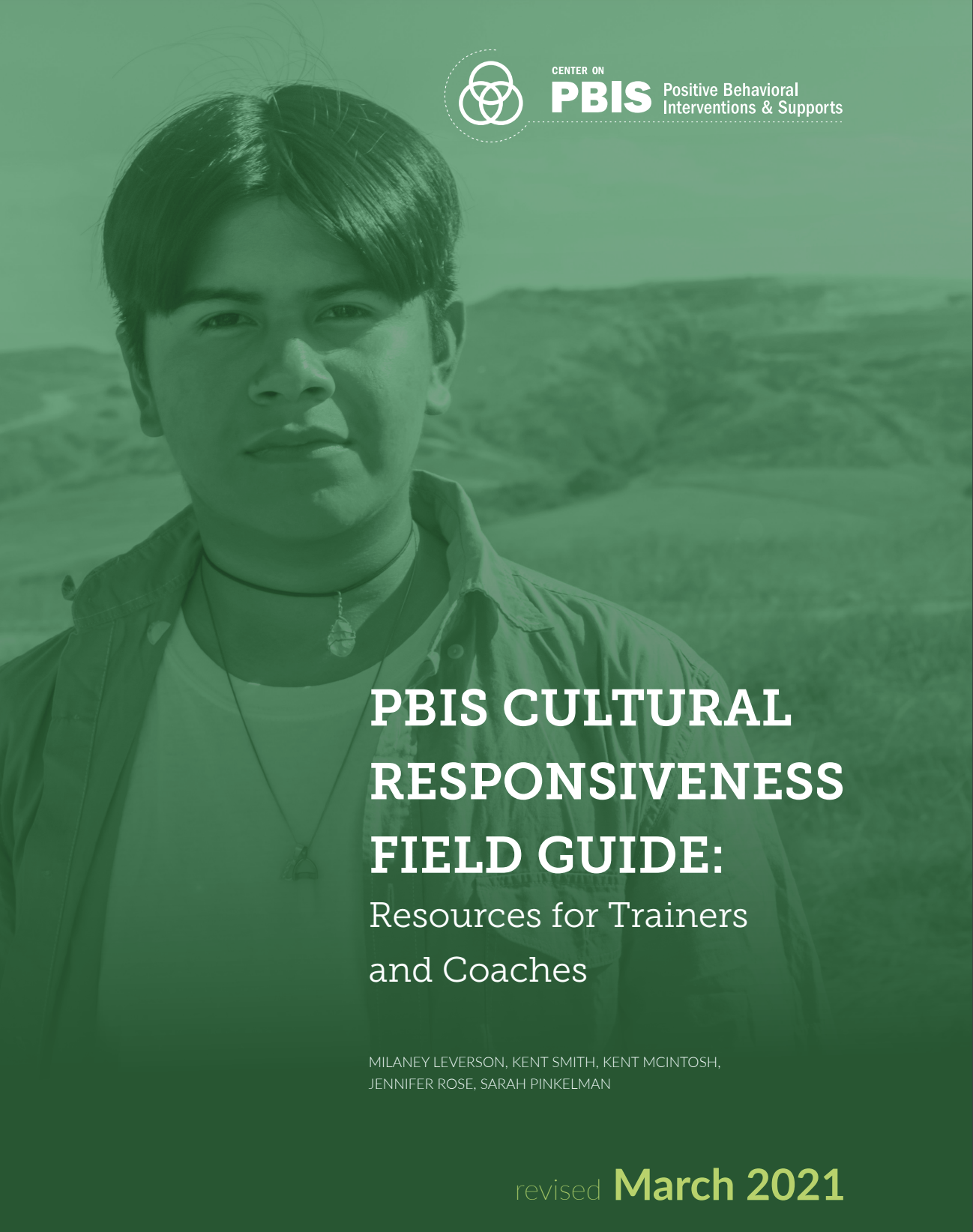 PBIS Cultural Responsiveness Field Guide-page 23
[Speaker Notes: The main idea here is to get teams thinking about how to make family/student/community involvement  more equitable. Restate a couple of the examples for emphasis. Add any local examples you have.]
Faculty Involvement
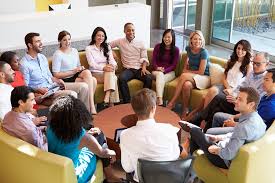 Faculty Involvement Involves at least 80% buy-in
Why do we need faculty involvement?
Collectively, staff will: 
identify focus 
identify ways to monitor progress
identify goals  
Identify ways to evaluate outcomes
Identify how to engage resistant staff
Increasing Staff Buy-in/Commitemnt Quick Tips
Have a PBIS calendar with all PBIS lessons, events, timelines ready in advance of the school year to share with staff
Provide simple classroom management strategies that tie into school-wide systems
share data  
Provide PD to staff as needed
Staff Acknowledgements
How will you engage staff in the implementation of PBIS?
Building a shared vision
Rethinking Discipline
Sharing data
Encouraging input and feedback
Implementation prompts/reminders for staff
Establishing a communication system
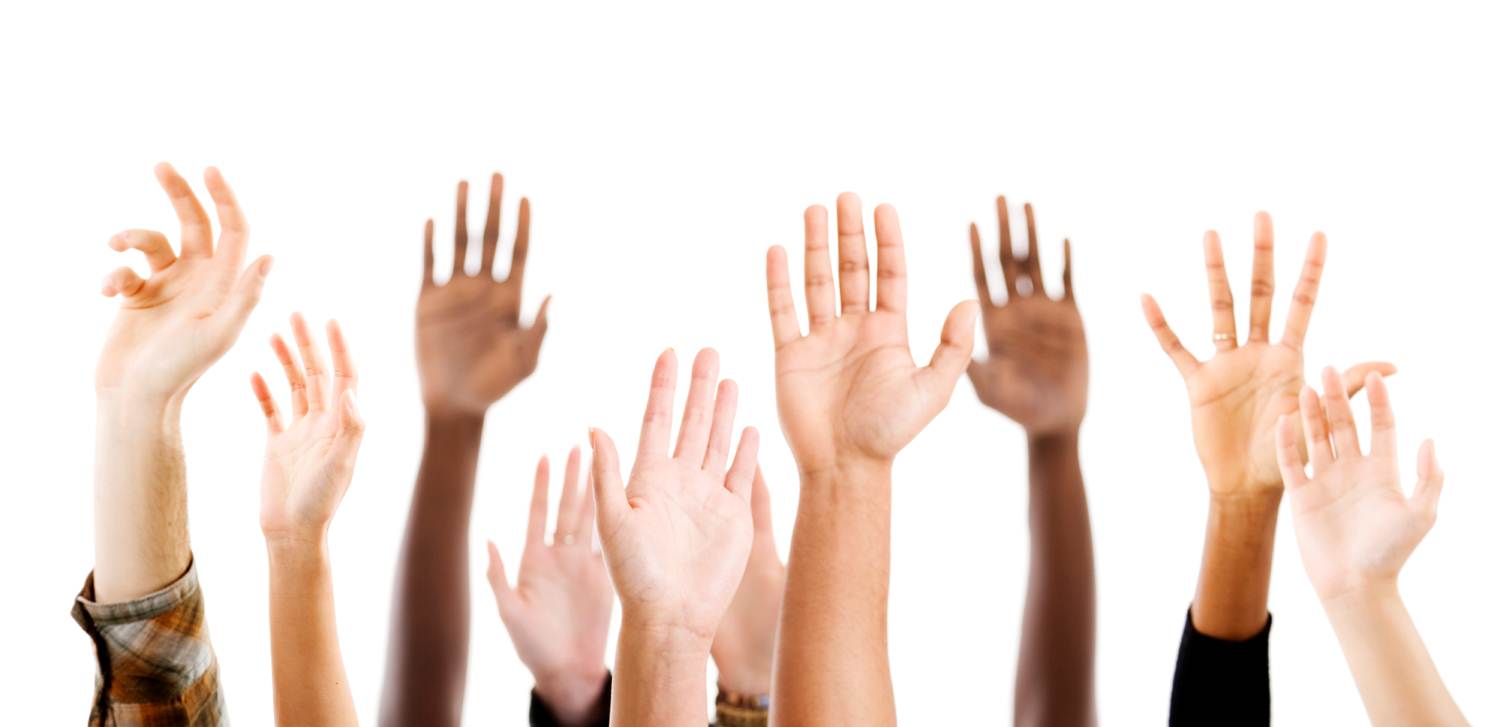 Staff Feedback
Staff Survey Questions
Needs to happen on a regular basis
formalized survey
suggestion box
post it notes  at staff meeting


What to get input on
what acknowledgements work (staff and students)
how lessons are going
what behaviors they are seeing and does it match up to the data
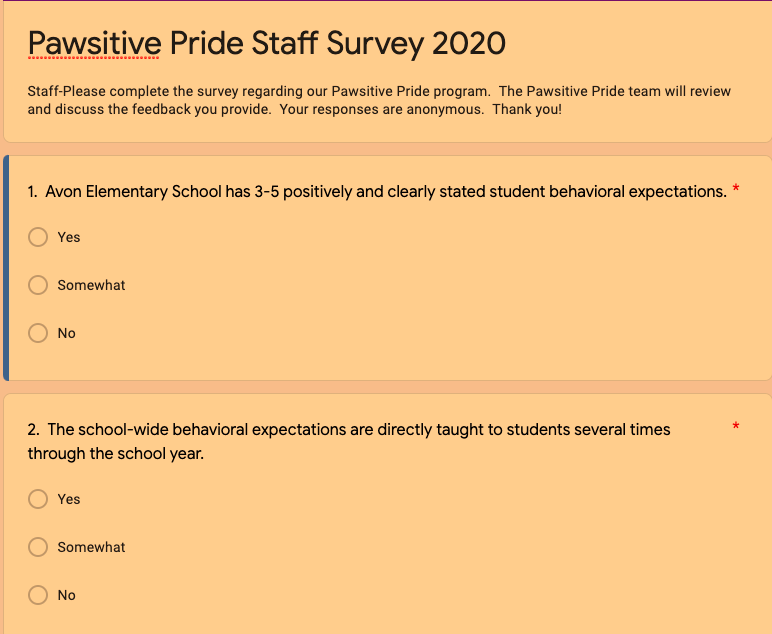 [Speaker Notes: Staff Survey example from Avon Elementary - this is a quick survey to take and would be individualized for the school
More formal survey would be the SAS]
Staff Acknowledgement
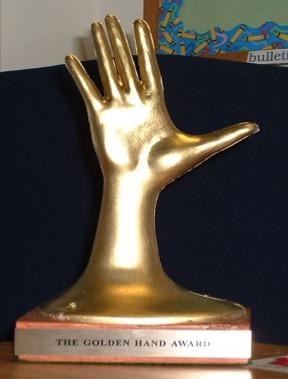 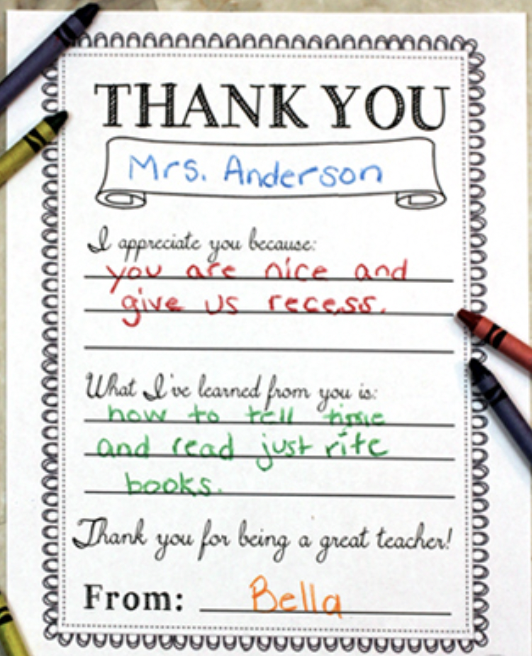 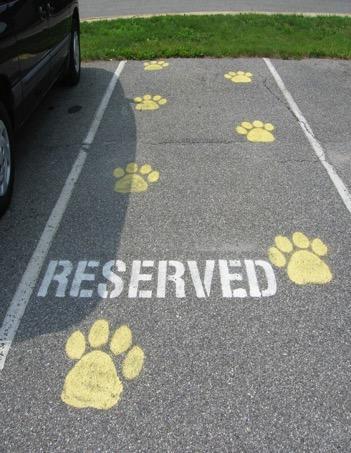 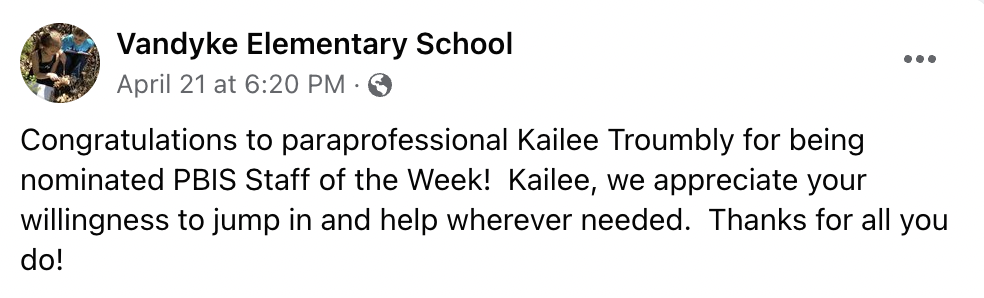 Share Data With Staff
Share data monthly
staff meeting
bulletin board in staff areas
emails
Tik Tok Style video

Update Staff on School-wide PBISacknowledgements
focus areas/behaviors
how it is making a difference
15
Orienting Guest Teachers and Substitutes
New adults in the school and classroom need to know how they participate in PBIS.

Most relevant for expectations, acknowledgements and discipline. 

Part of the binder, part of the PD, part of substitute / guest teacher information for EVERY class.
Teams: Take a few minutes to discuss what you do familiarize guest teachers/substitute teachers to your building? Does this include your PBIS framework?
Student Involvement
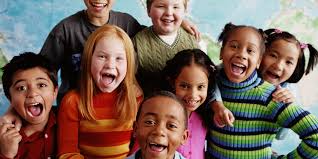 Student Survey- Statewide Data
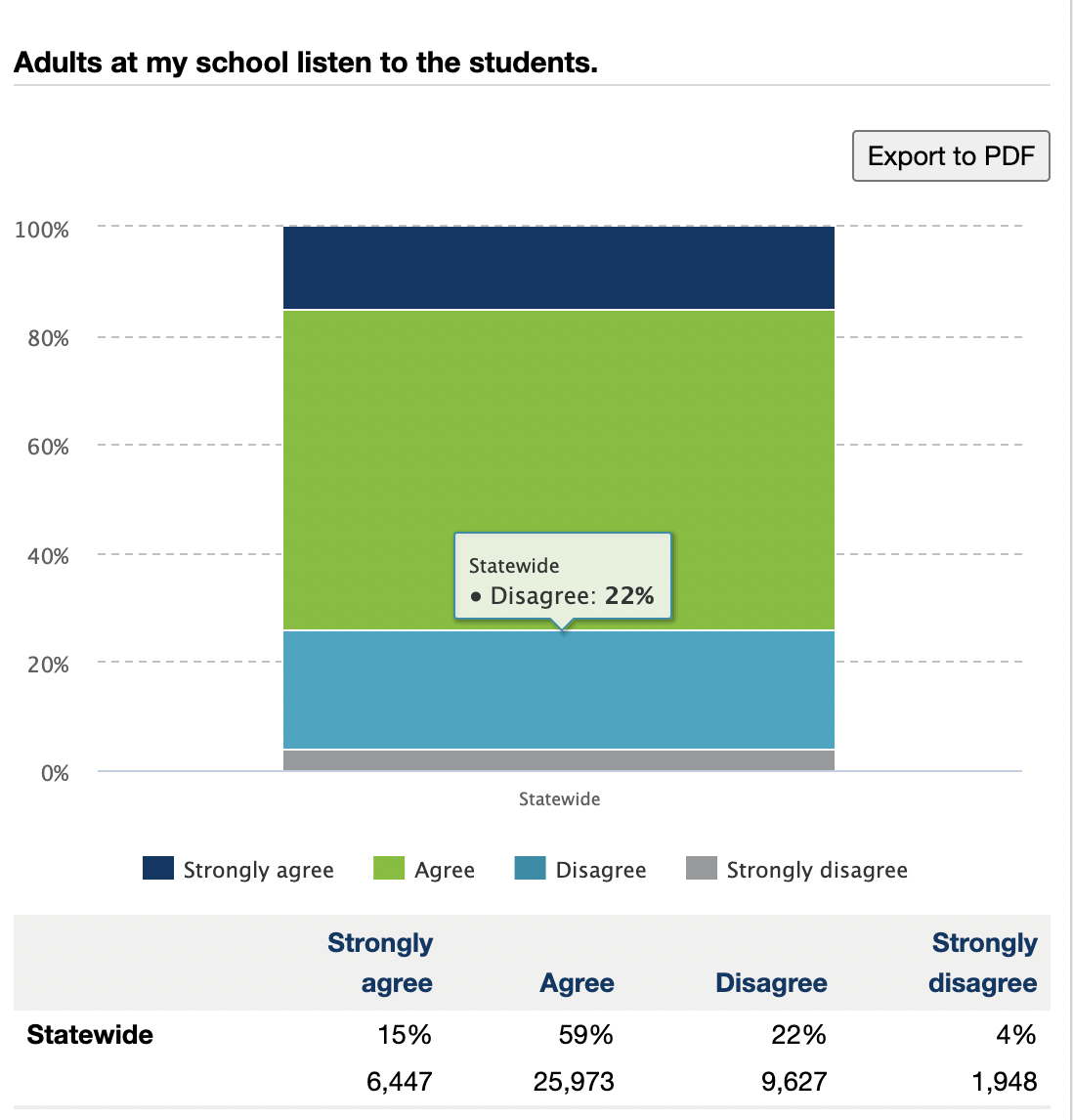 9th grade results from 2019

What are your initial thoughts when you see this?
18
Student Voice
“Since adolescents have a developmental need to play an active role in their own lives, 
students who are included 
in decision-making and implementation 
are more likely to 
accept and participate in the initiative.” 

(Mager & Nowak, 2012; Mitra, Serriere, & Kirshner, 2013)
19
Student Voice…it counts
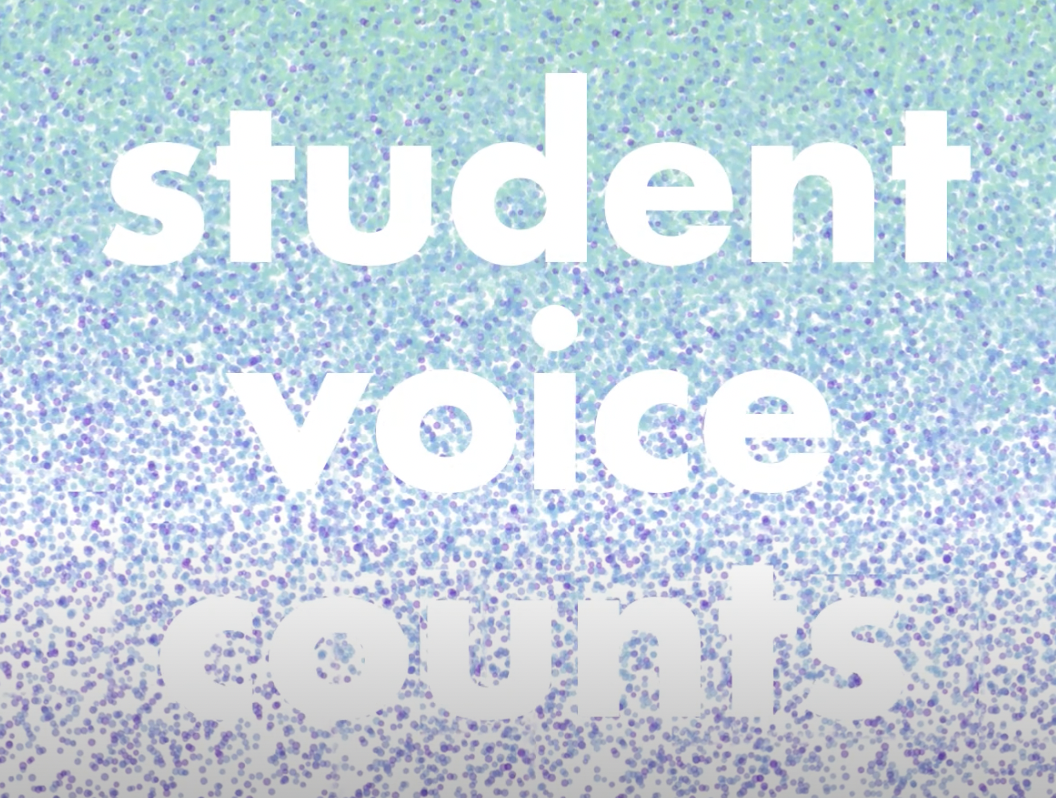 https://www.youtube.com/watch?v=s1V6kEJ2qXI
20
[Speaker Notes: Optional video to play
https://www.youtube.com/watch?v=s1V6kEJ2qXI (2:47 in length)]
Students as Leaders, Teaching Adults
Clover Ridge Elementary

PBIS Tour

Students teaching matrix to adults
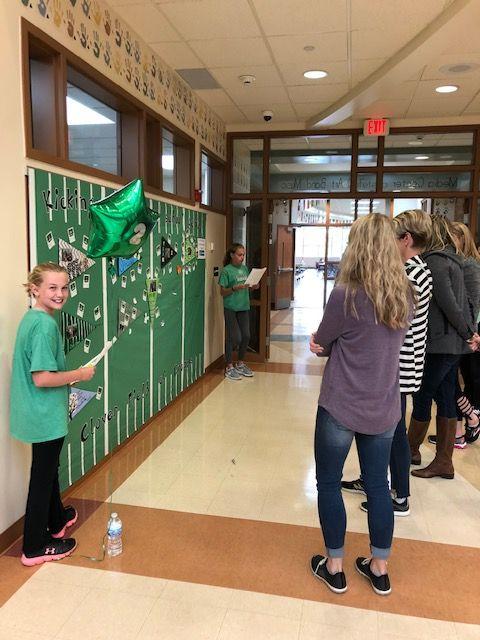 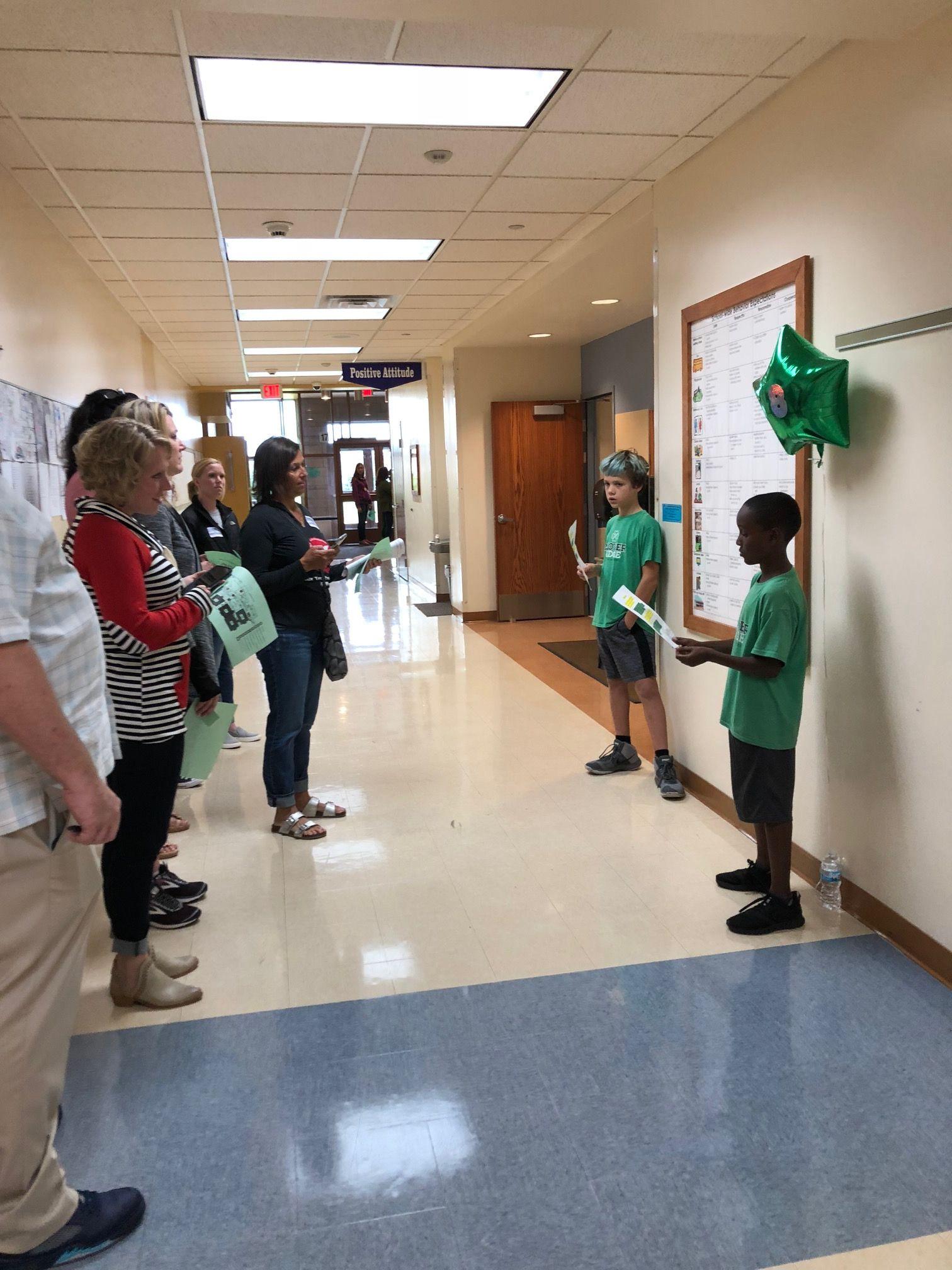 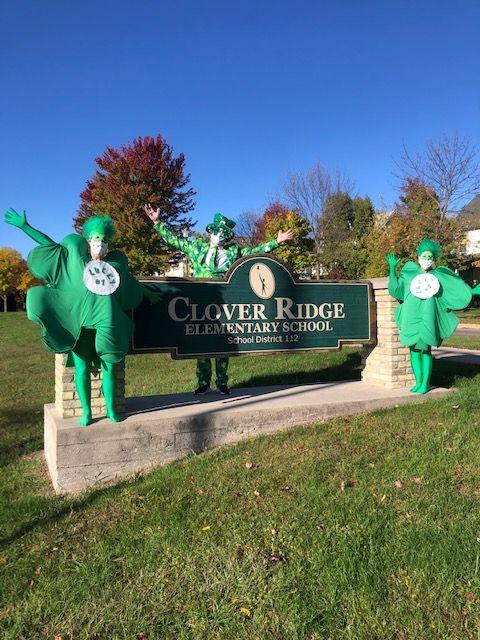 21
Full Representation Needed
High School/MS: Student Voice is essential for social validity
Students teaching students is powerful
Student clubs (e.g. the Expect Respect club) can develop curriculum and social media
Students can help problems solve behaviors
Students can give input on rewards
Remember these Guidelines for who needs to be on the Tier 1 team?

TFI 1.1 Team Composition: Tier I team includes a Tier I systems coordinator, a school administrator, a family member, and individuals able to provide (a) applied behavioral expertise, (b) coaching expertise, (c) knowledge of student academic and behavior patterns, (d) knowledge about the operations of the school across grade levels and programs, and for high schools, (e) student representation.
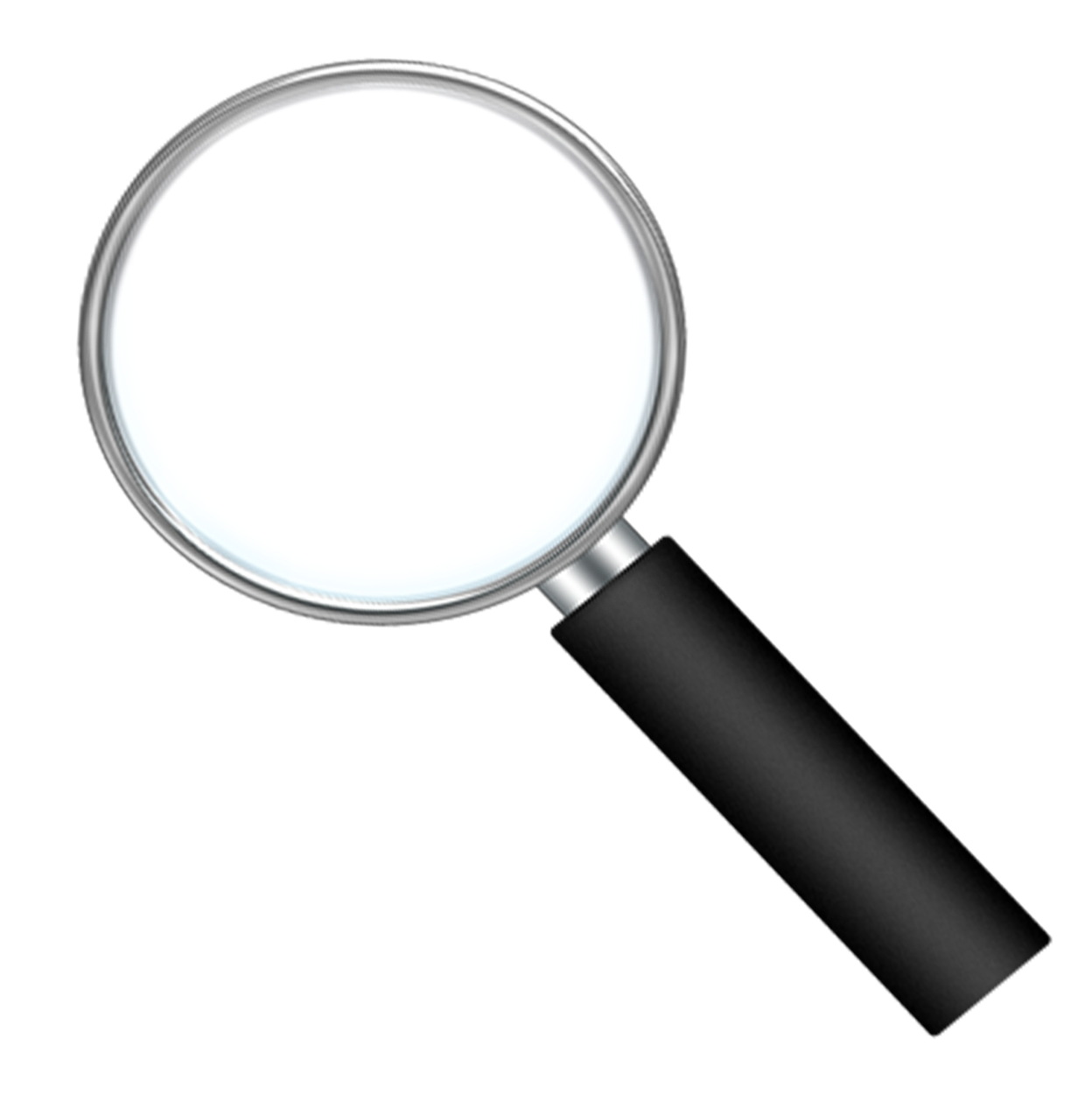 How do you include student voice?
Virtual Tier 1 Day 4
22
[Speaker Notes: remind teams that student voice needs to be heard from all groups in the school. Don’t always rely on student council or other groups that may bot represent all
Give teams a few minutes to talk about how they already get student voice - share with large group.]
Team Activity
Read this article on your own
Including Student Voice Article
Share with a partner your thoughts
Bring your partner discussion back to the team to share interesting ideas
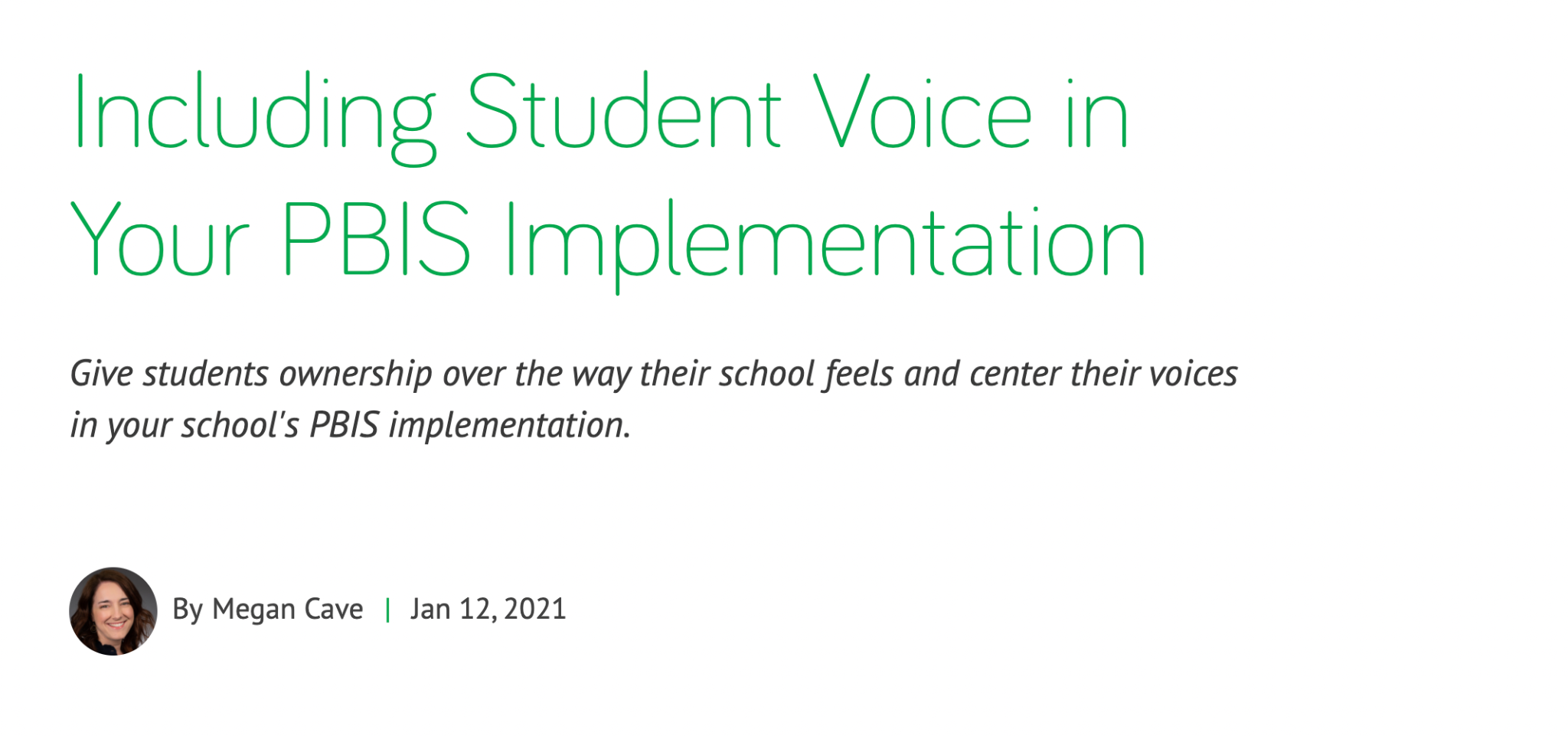 23
[Speaker Notes: Optional Activity]
Family Involvement
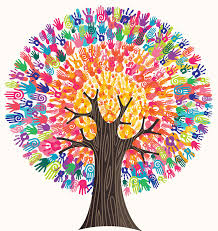 Applying the Logic to Families
Tier 3: Intensive, Individual Interventions
Family Liaison-matched with family, needs matched with community resources
 Individual Skill Building Sessions
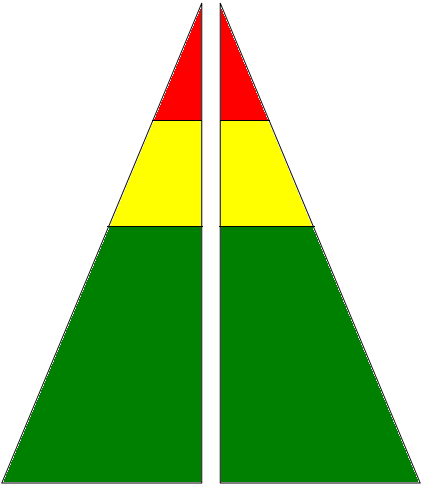 Tier 2: Targeted Group Interventions
Support Groups (Military Families, Newcomer Group)
Skill Building Sessions (Academic and Behavior)
1-5%
5-10%
Tier 1: Universal Interventions
Family representative(s) on Tier I team
Self Assessments: Family Engagement Checklist, Surveys
Skill Building Series Guest Speaker (Topics Vary- Survey Families)
Newsletter, Resource Library , “Shout Outs”
Volunteer Opportunities (DOGS- Dads of Great Students)
Teacher Conferences- Goal Setting, Family Vision, Strengths Discovery
Family Fun Nights throughout the year
Participate in development of the School Handbook (Teaching Matrix – promote common language between school and home)
80-90%
25
[Speaker Notes: Family engagement also utilizes the MTSS tiered framework and engaging families needs to be considered throughout the tiers.  

Activities at Tier I demonstrating Engagement over Involvement: 
Family Member on Tier I Team
Self Assessment /Family Screener --- providing voice of family to identify additional supports for individual students and data can also indicate need for Family Edu Nights
Newsletter could have opportunities for families to respond
Teacher Conferences with family voice in goal setting, vision and identifying strengths  --- what if all teachers started year off with phone call home to est strengths, vision and goals for that school year?
Family participation and feedback on PBIS implementation (e.g.: discipline policies, acknowledgements, expectations, etc)]
Family Involvement
As a parent in your building…
I am aware of the school’s PBIS acronym.
I have seen the school’s teaching matrix. 
I feel welcomed in the school. 
I feel the staff here really care about my child. 
I feel there is a place within the school where I can share my input about the school climate and programs.
Family Involvement
As a parent…
I feel my input about the school climate and programs is valued. 
It is easy for me to talk to staff about my child. 
I believe that the staff in the school feel that I am doing the very best that I can for my child. 
I know what my child is learning.
Enrichment Opportunities
Invite families to share information about their cultural background.
Perspectives 
Families meet 
Share experiences 
Listening Circles
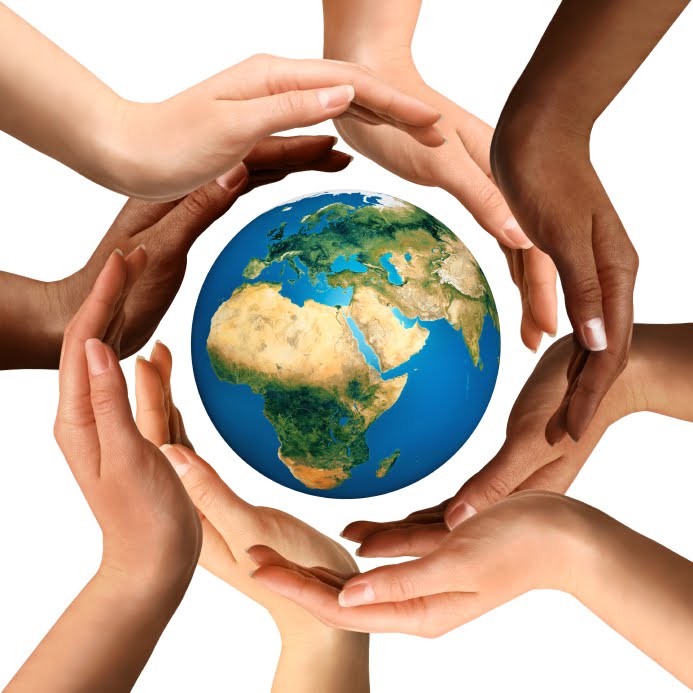 Introducing PBIS to Families
Methods of communication: 
Written 
Letters, newsletters, marques
Face-to-Faces
School and/or community events
Other:
Hold message when they call into the office 
Video demonstrations
Website blurbs
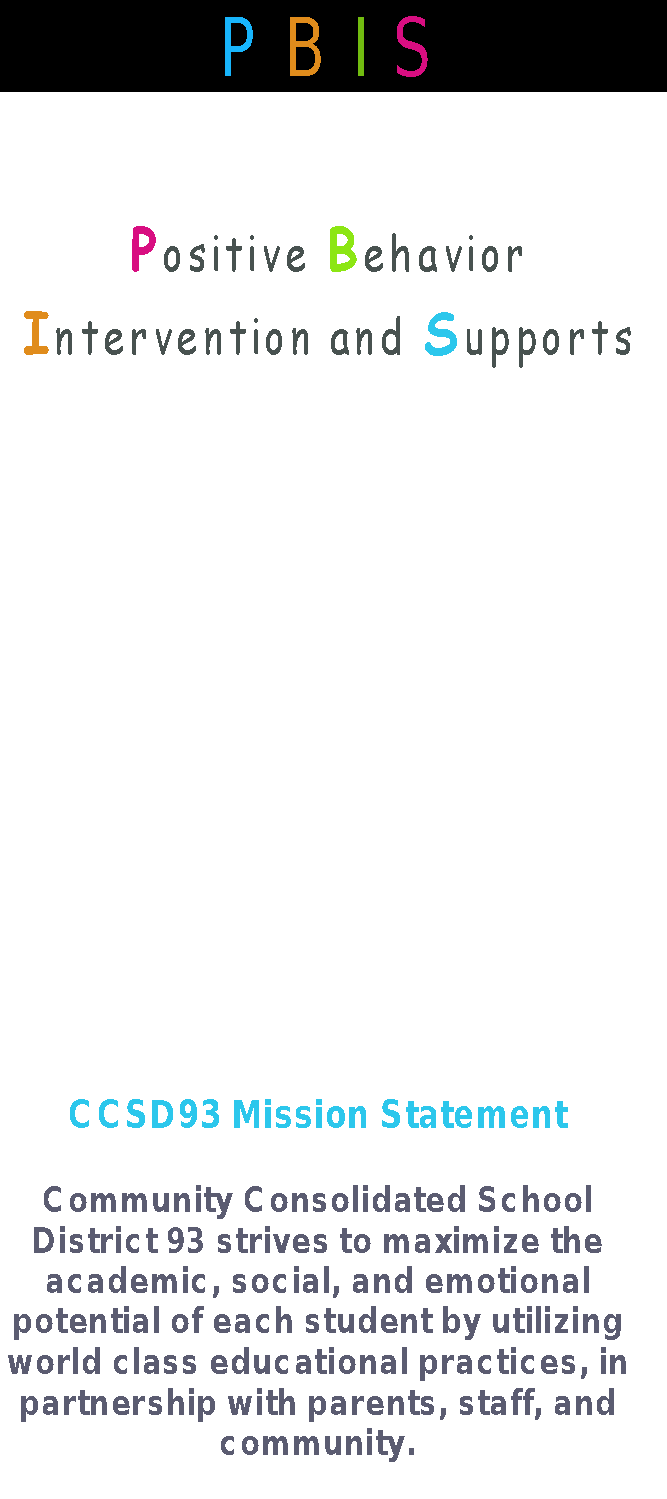 Why introduce PBIS to your Families?
29
[Speaker Notes: We want the plan to live beyond teachers, and a notebook, but also pull in families and make sure they understand what we are doing, and over time provide input into the process. Your staff need to be fluent in the process first. 

Here are ways to engage families and let them know what is going on with PBIS.]
Teaching Matrix
Send home before start of school/semester
Handbook
For fridge
Newsletter back page
Printed on homework folder
Translated into multiple languages 
Available online 
Conference/event tables
Visuals When at School
Tickets for parents & volunteers to hand out when they are at school.
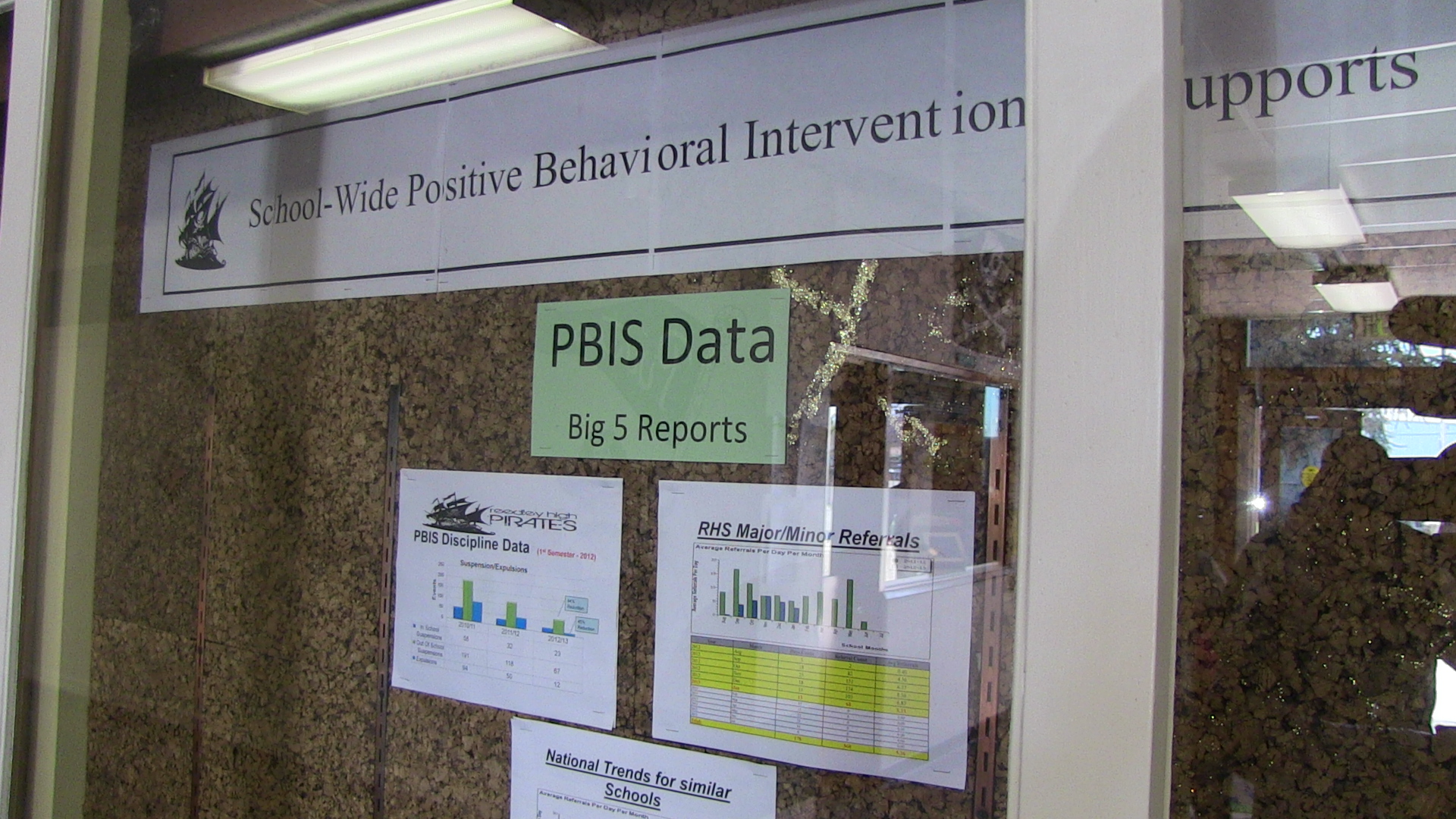 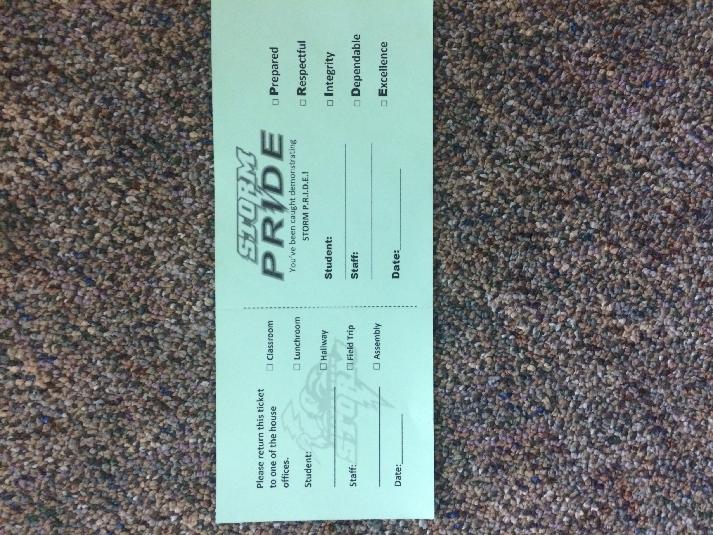 Family Brochure
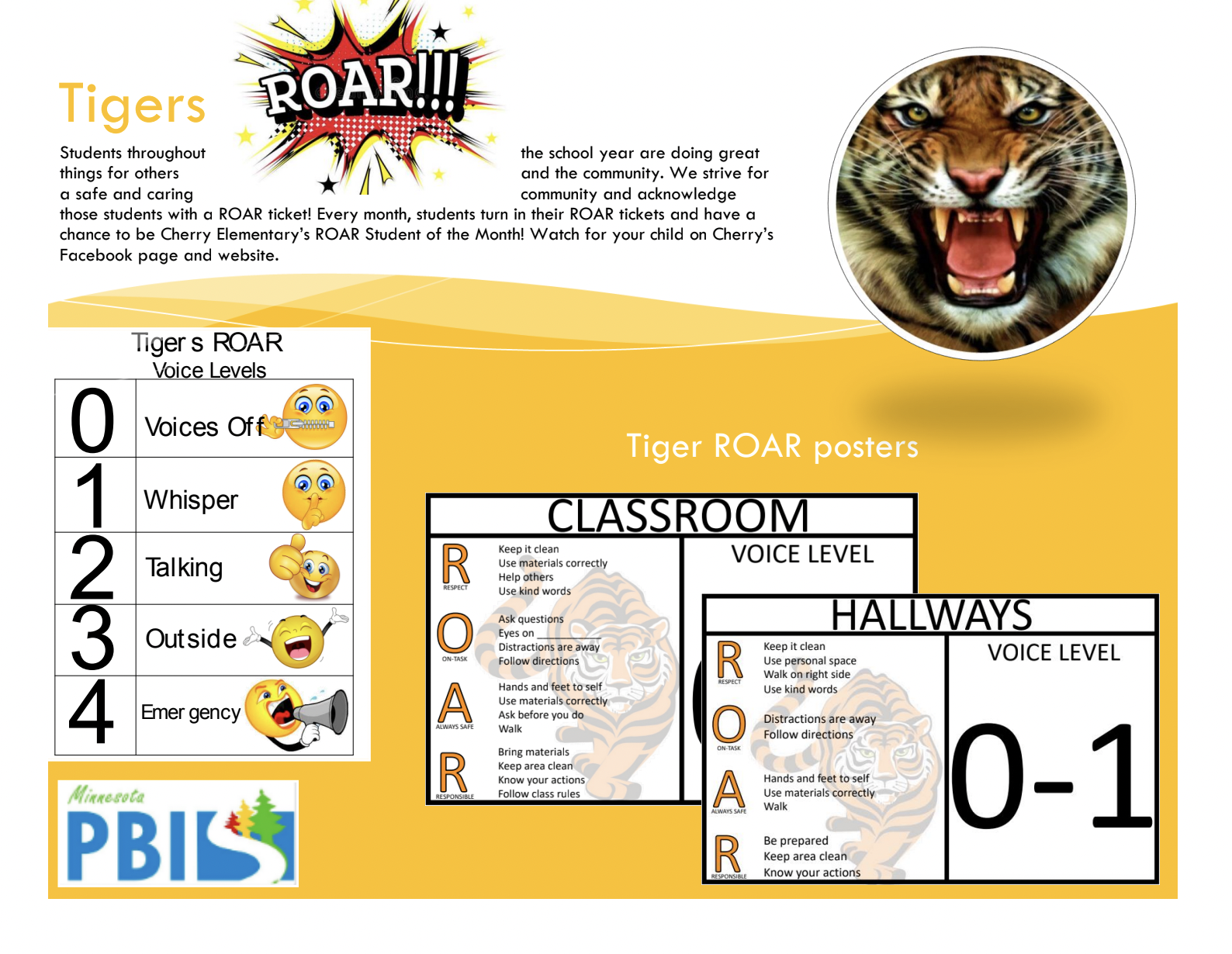 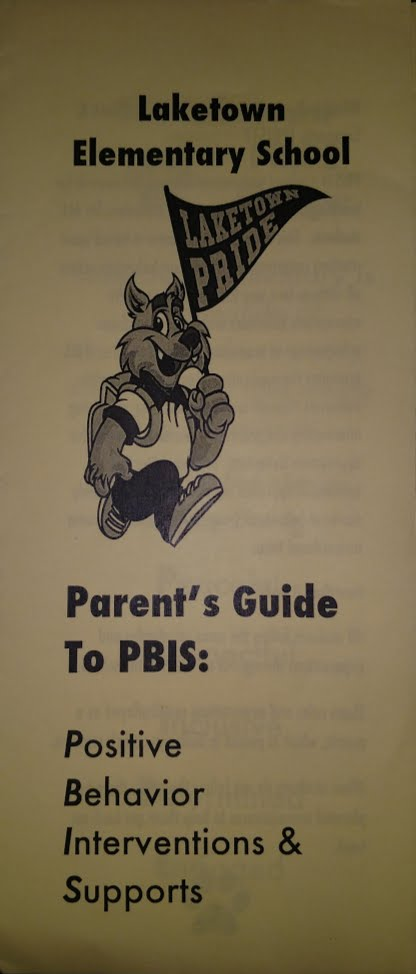 Cherry Elementary
32
Information in Common Areas
Reteaching Expectations as Needed 
QR Codes around common areas in the building 
Students who need reteaching will watch training video for that specific area and fill out a Google Form 
Could modify to be a video that informs visitors about the expectations as well
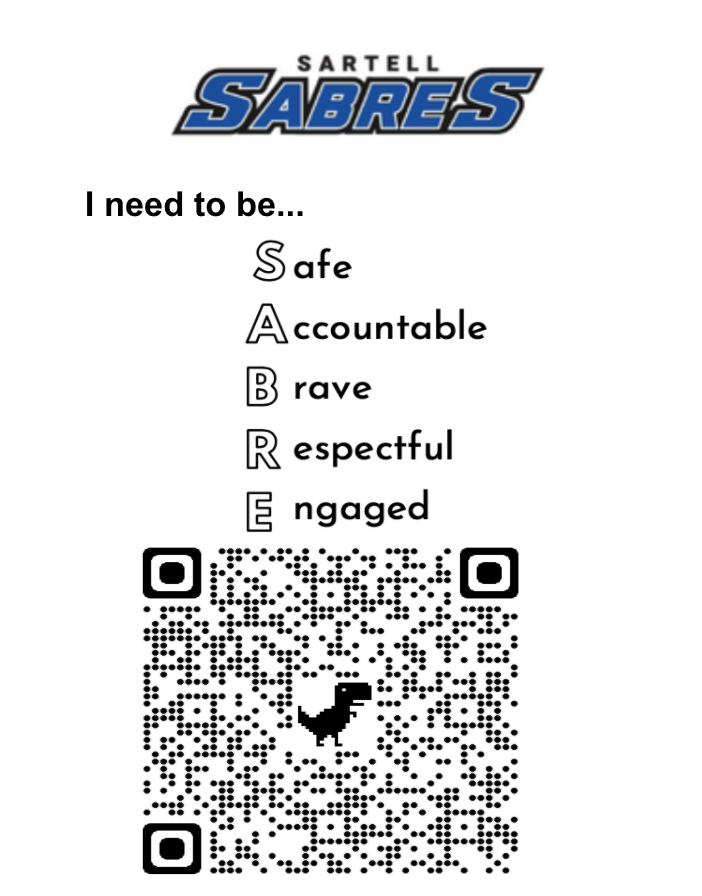 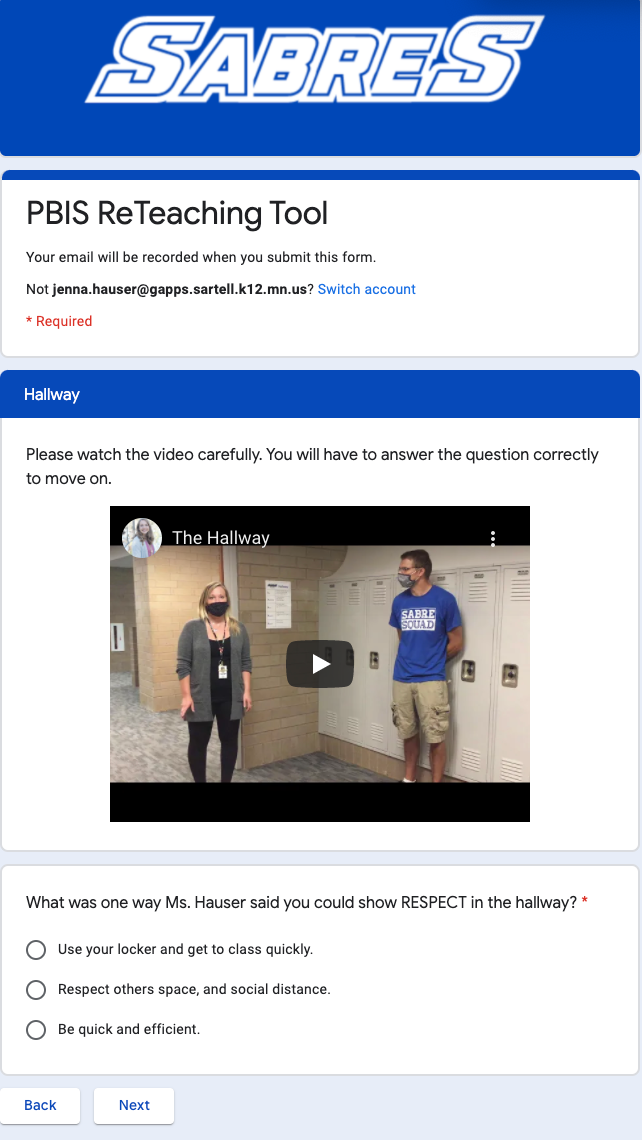 Sartell Middle School
33
Family Building Walkthrough Survey
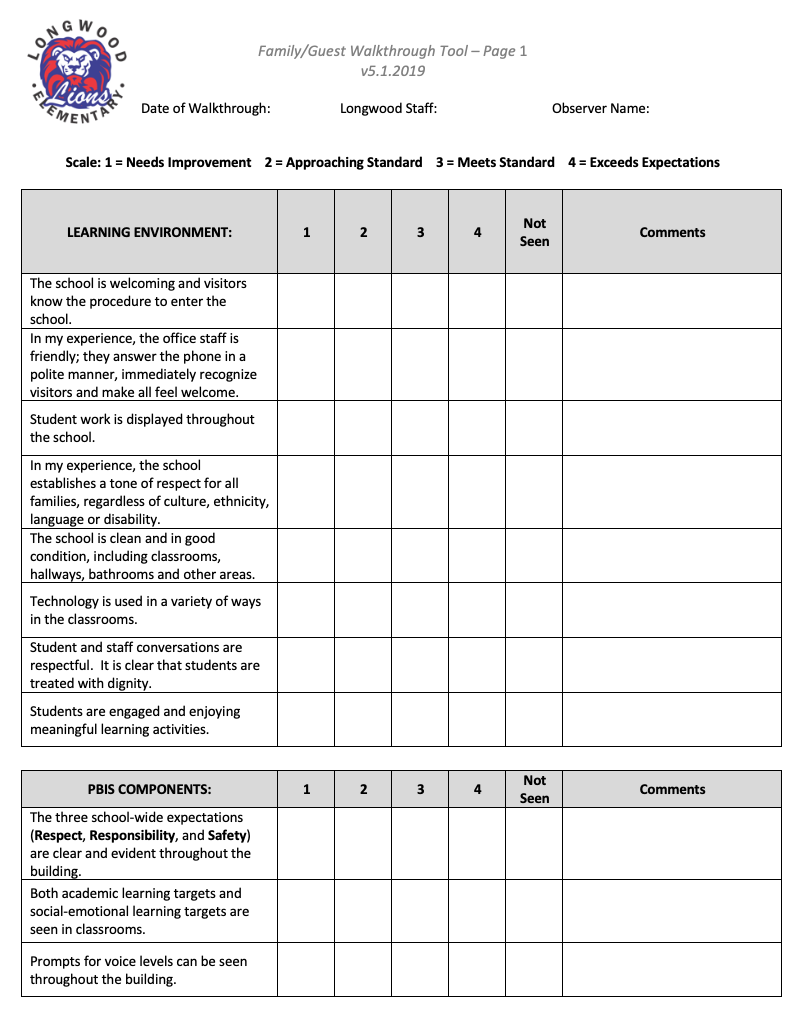 Virtual Tier 1 Day 4
34
[Speaker Notes: Allows school to see building through parent lens]
Parent Resource Library
Parents can check out books/Digital Access
Positive parenting 
Brain research 
Single parenting 
Stepparent resources 
School navigation 
Various articles, multiple copies 
Parent Book Club?
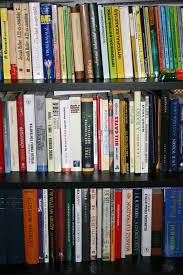 Postcards Home
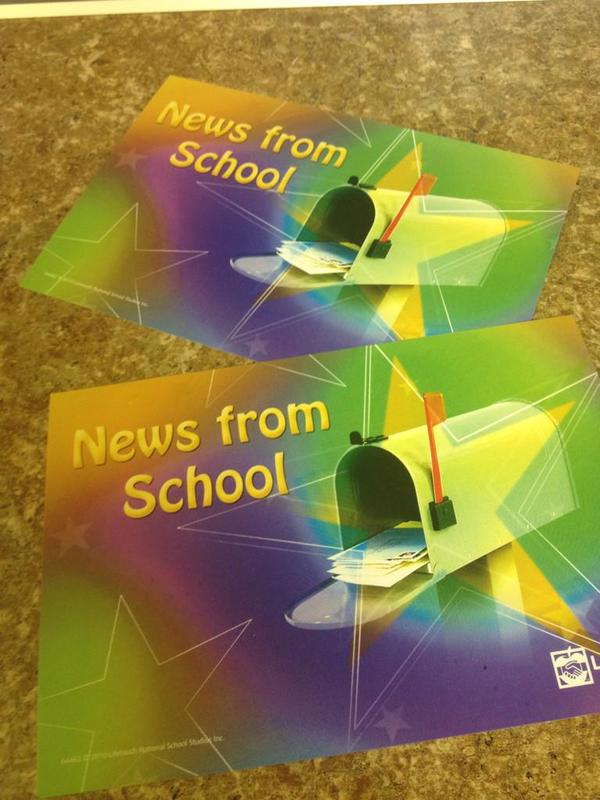 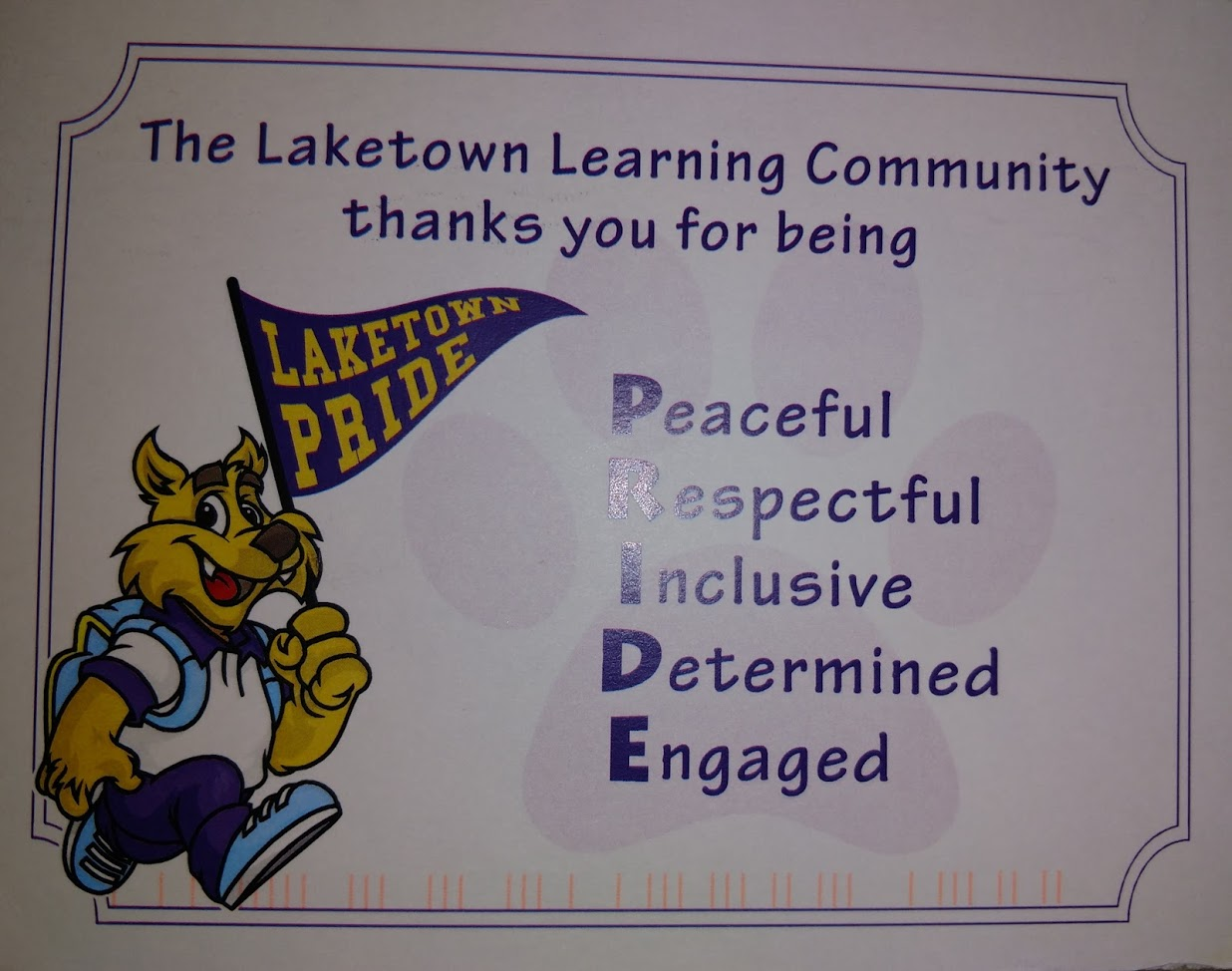 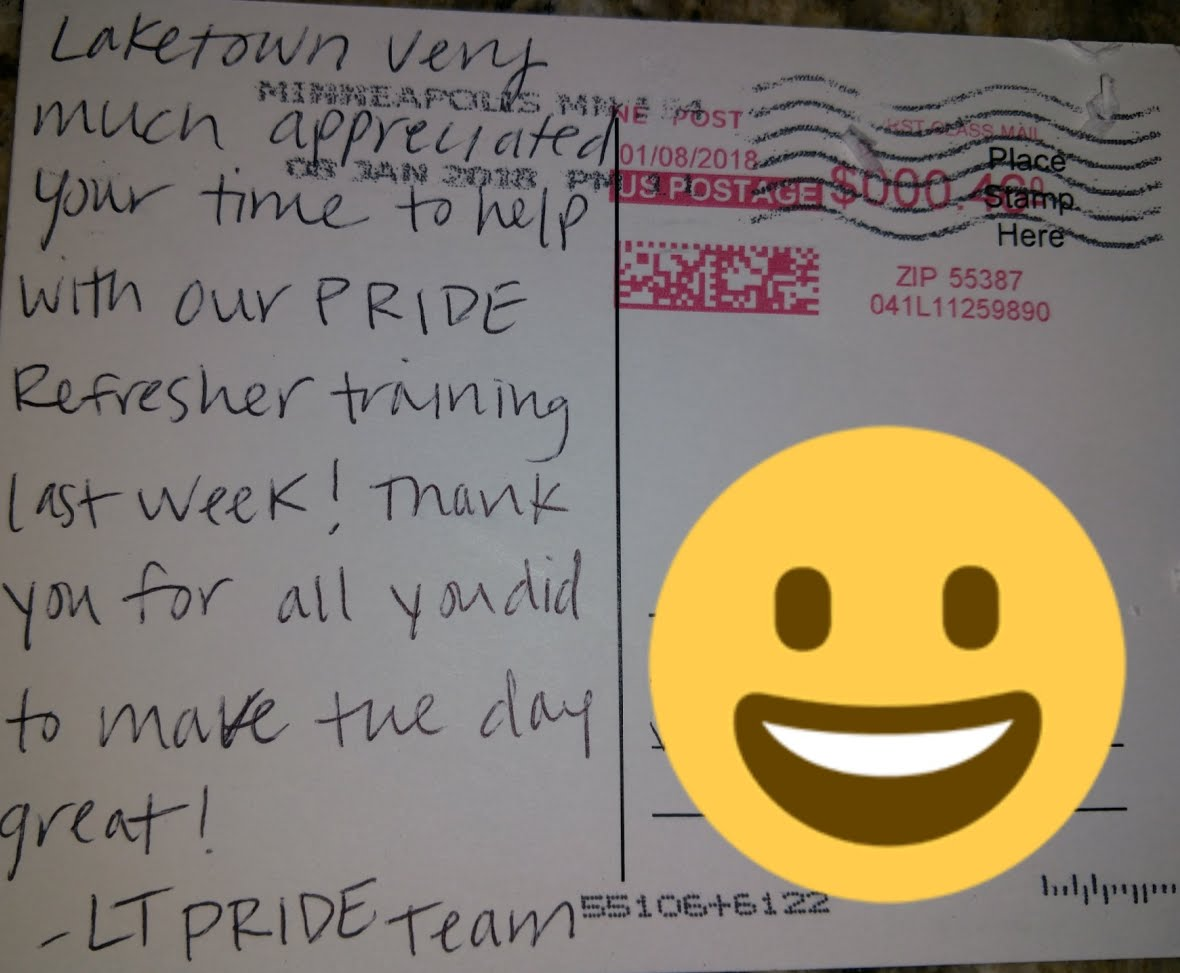 For students and families
36
[Speaker Notes: If your school has a postcard example feel free to add it here]
Community Involvement
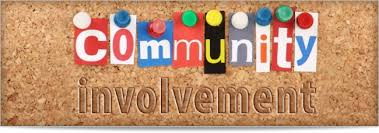 Community Involvement
First off, think of WHO your school community is:
Former students
Former parents
Volunteers
Sports teams
Business partnerships            
So much more!!!!
Common Language in Community
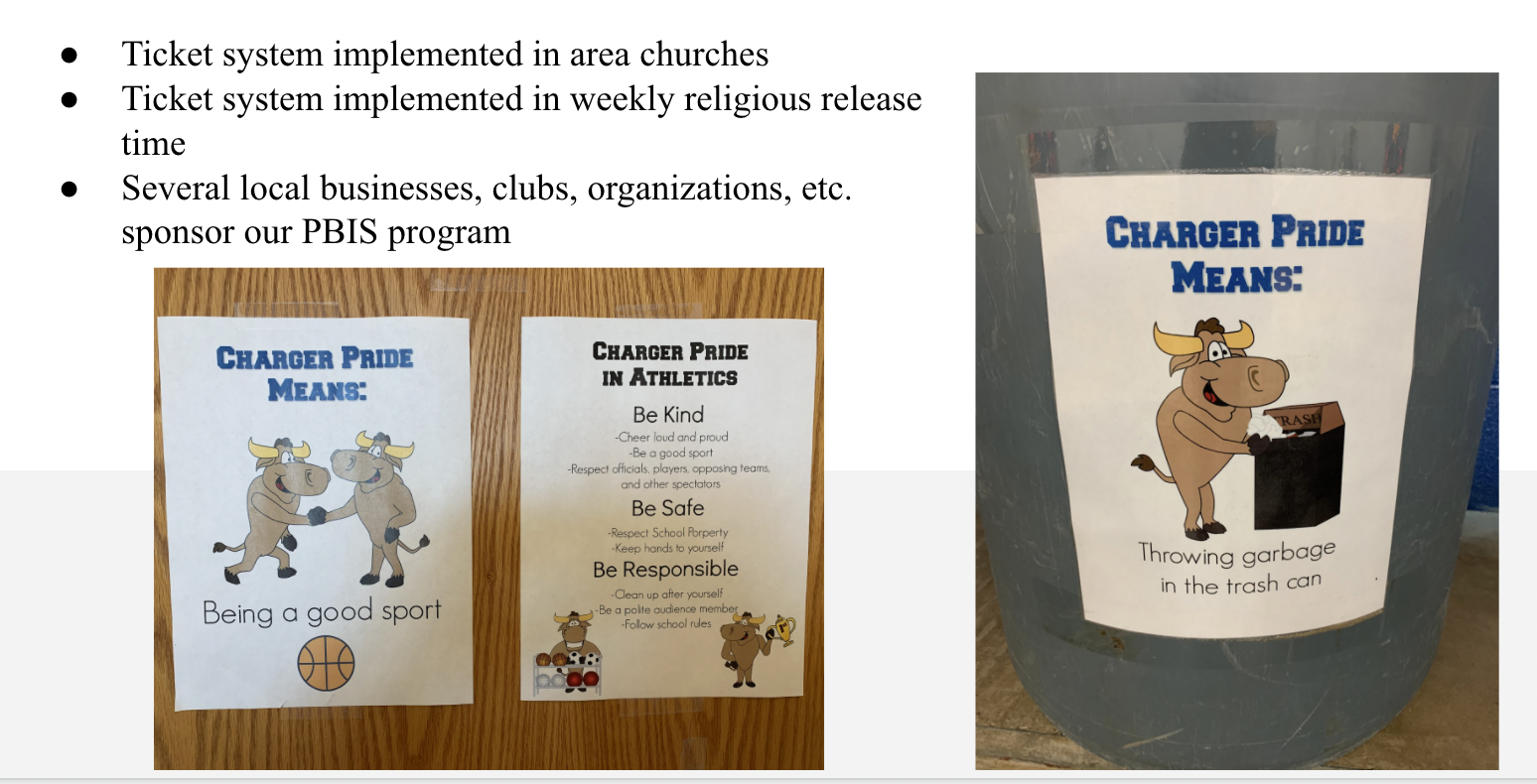 Goodridge Elementary
39
Business Investment
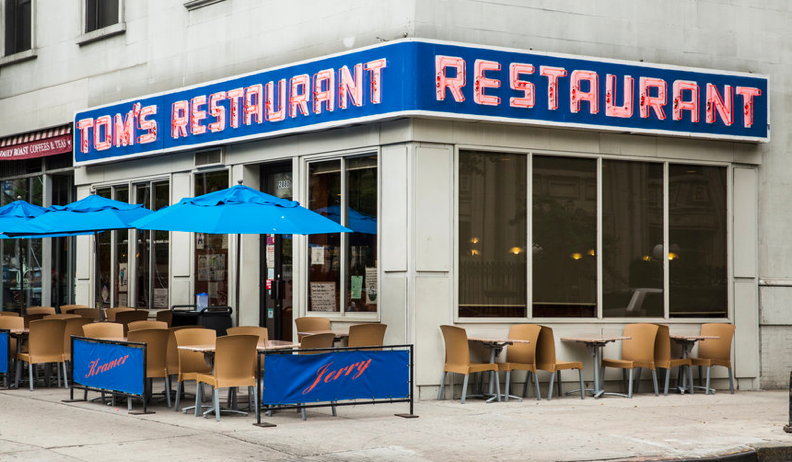 Celebration night at a local restaurant for all students who received 35 gotchas in a month. Students bring in gotcha tickets and family receives one free entre
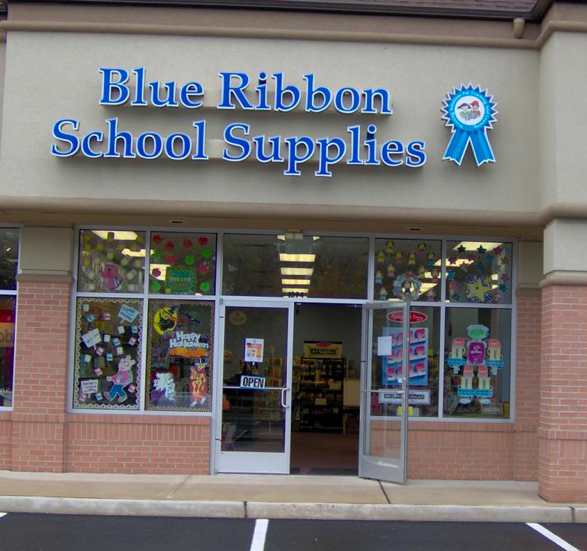 Teacher supply and bookstore discounts or gift certificates for for giving out the most gotcha ticket
[Speaker Notes: How can schools procure business support? Invite business owners to visit the schools, visit the Rotary Club and talk about success stories in the schools, invite businesses to the PBIS stakeholder group, and when visiting the business mention the program and ask for support.]
How do you orient people new to your school community?
How will you share your School-wide PBIS plan with:
Short-term and long-term substitutes?
Staff starting after your school’s kick-off?
Students starting after your school’s kick-off?
Guest teachers or presenters?
Volunteers?
Plan for Stakeholder Input …
Workbook: TFI 1.10. 1.11 Activity 2
Virtual Tier 1 Day 4
42
[Speaker Notes: Identify how your team will involve all your stakeholders in developing the Universal Foundations.  How will you receive their input, as well as their continued feedback?]
Team Implementation Planning
Implementation Workbook: TFI 1.10 & 1.11 Activities
Activity 1 Communication Systems,
Activity 2 Plan for Stakeholder Feedback







Cultural Responsiveness Field Guide
1.10 Faculty Involvement Examples p.22
1.11 Student, Family, Community Involvement Examples p. 23
Professional Development
How and when will you bring this information back to staff?
[Speaker Notes: Remind teams to work on the things they need to work on. If they are not ready for 1.10/1.11 they can make a plan for when they might work on this and back up to what they may need to spend time on expectations, matrix, teaching expectations, acknowledgements, flowcharts and referral forms.]
Family Matrix
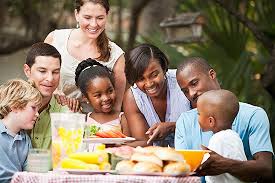 [Speaker Notes: The slides in this section are optional. This was great information during distance learning, but in August 2022 we can decide to keep or skip this section.]
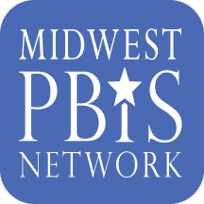 Setting Home Expectations
Developing a Family Expectations Matrix
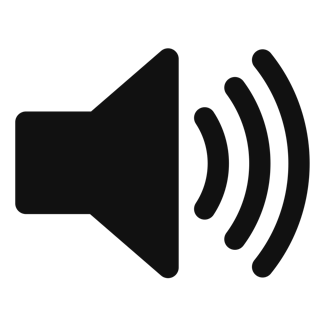 Click here for video recording of this PowerPoint you can share with Families Directly!
Virtual Tier 1 Day 4
45
[Speaker Notes: Welcome to a support provided by the Midwest PBIS Network. We know that managing families under normal life circumstances and routines is challenging so throwing in the extra responsibilities and uncertainties from COVID19 is a whole new ball game!

To help your family be more successful while engaging in activities at home, we hope to help you to establish expectations for your family through a behavior matrix. Maybe you have seen a behavior matrix when visiting your child’s school.

Recording Link:  https://drive.google.com/open?id=1ZKlyiG1Oba_XMIYm0Jqx8nZDeOTuw3kK]
Home Expectations
Access this new brief for families…
https://www.pbis.org/resource/supporting-families-with-pbis-at-home 

…to learn more about:
Setting home expectations
Setting routines
Teaching, Reminding, and Rewarding behaviors
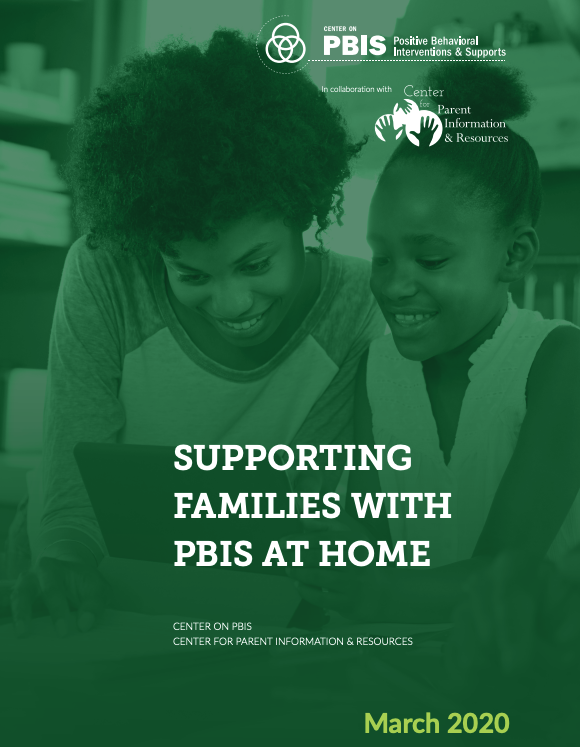 Today, 
We will walk you though how to set home expectations
Center on Positive Behavioral Interventions and Supports, Center for Parent Information & Resources. (March, 2020). Supporting Families with PBIS at Home. University of Oregon. www.pbis.org.
46
Virtual Tier 1 Day 4
[Speaker Notes: We are excited to share a new resource published yesterday, as a collaboration between the Center on PBIS and the Center for Parent Information and Resources. 
This brief is for FAMILIES – to help you understand how to create expectations, routines, and to teach, prompt, and reward expected behaviors. 

This PPT will expand specifically on creating a family expectations matrix for expectations and routines. We will provide another recording on Teaching, Reminding, and Rewarding Behaviors. Lets jump in!]
What Is a Family Expectations Matrix?
It is a visual reminder of your family’s expectations (values), rules, and routines
Why Are Expectations Important?
Clearly states the core values of your family
Keeps everyone focused
Gives you the language to use
Good for all ages, whether you have toddlers, teenagers, or are all adults in the same house.
How to Develop a Family 
Expectations Matrix:
Click HERE for steps to create
a Family Matrix
Make a table (on paper, bulletin board, poster, etc.) 









Identify 3-5 over-arching expectations that reflect the values you want in your home. Add them to the table. 
Get input from everyone
Example: Responsible, Respectful, Safe
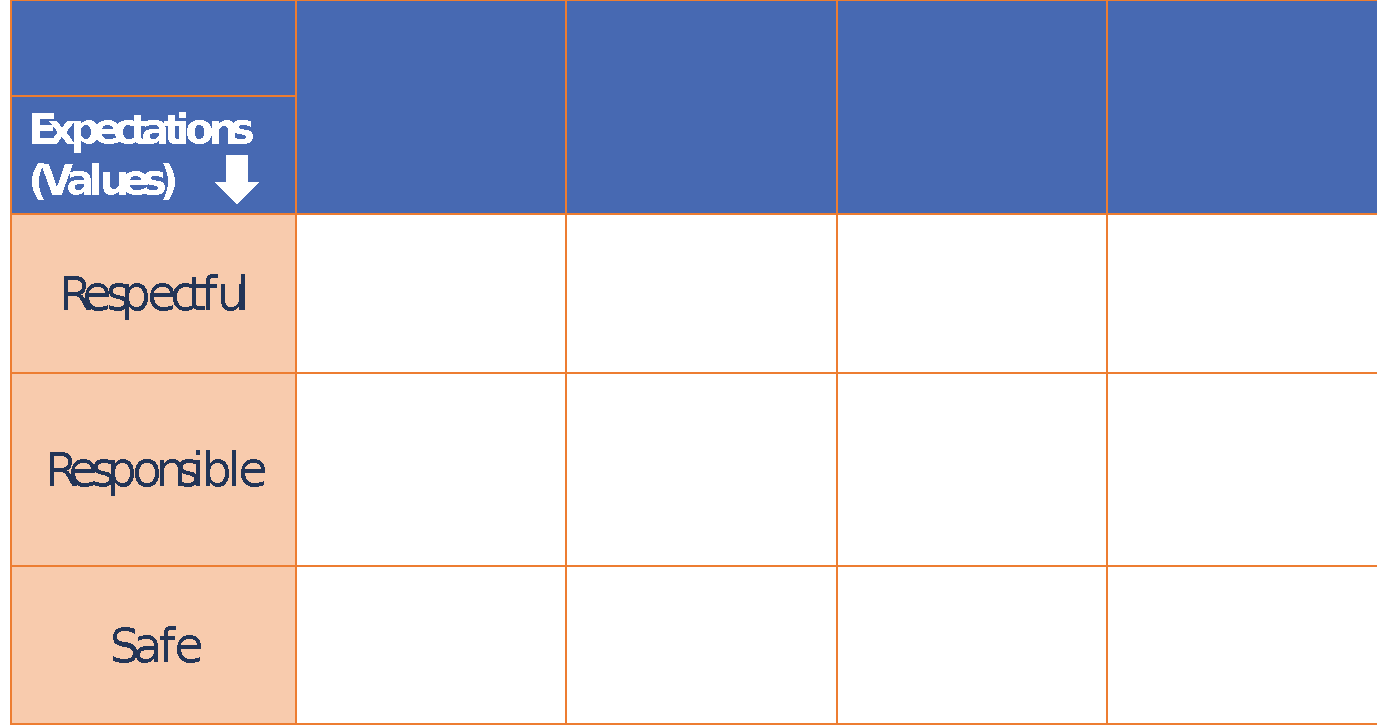 [Speaker Notes: The first step to creating your family matrix is to make a table on paper, a bulletin board, poster board or any other creative way you would like. 

Next, define three to five overarching expectations for your family.  Typically in schools these overarching expectations are something like Be Respectful, Be Responsible and Be Safe. These seem very applicable to the home setting as well, but you get to choose what is most important for your family. 

Or even better, ask your child what the expectations are at their school and use those!]
Sample 1
The Johnson Family Expectations
Virtual Tier 1 Day 4
50
[Speaker Notes: Let’s take a look at a full example. (Click for animation 1) Down the left side are the family’s overarching expectations – Be Responsible, Be Respectful and Be Safe. (Click for animation 2) Across the top are common routines for this family.  Then the matrix is filled in to describe behavior and rules for those areas and routines. Notice that throughout the behaviors are defined by what you would want to see happening.  The behaviors are also specific and something that could actually be observed happening.

(Click for animation 3) The bottom row defines the adult role for that area or routine.]